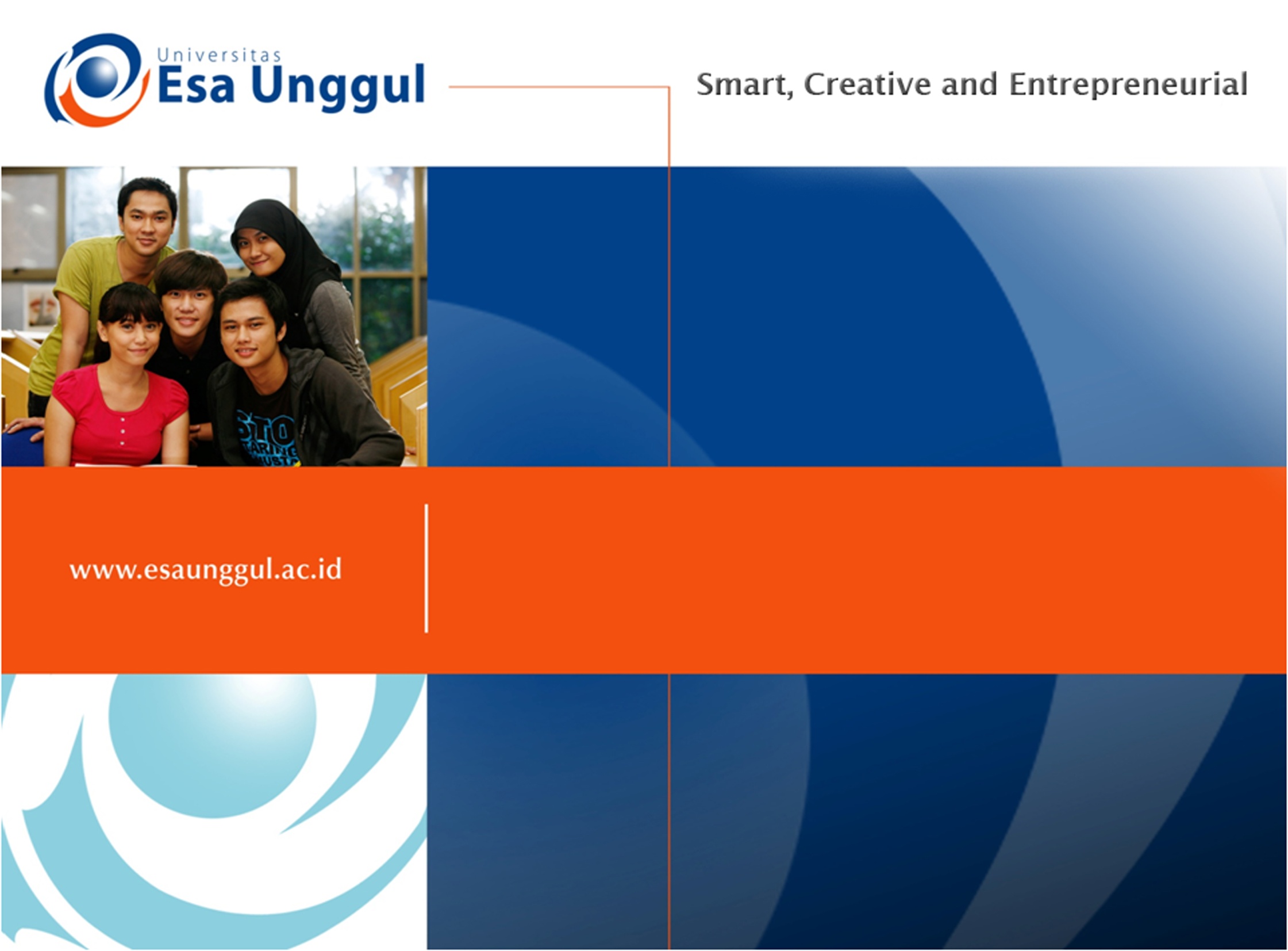 Teknologi Reproduksi
KULIAH 1
Pendahuluan
KKKkkkk
Garis Besar Kuliah
Pendahuluan
Pengertian dan Peranan Sistem Reproduksi pada manusia
Sistem Reproduksi Wanita
Sistem Reproduksi Pria
Kelainan-kelainan pada organ reproduksi
Infertilisasi pada sistem reproduksi
Rekap 1-6
Garis Besar Kuliah
8. Proses Fertilisasi
9. Perkembangan Zigot
10. Teknologi Kontrasepsi dan perkembangannya
11. Dasar-dasar fertilisasi in vitro
12. Dasar-dasar teknologi cloning
13. Kajian etika dan hukum pada teknologi reproduksi
14. Rekap 8-13
Kontrak Belajar